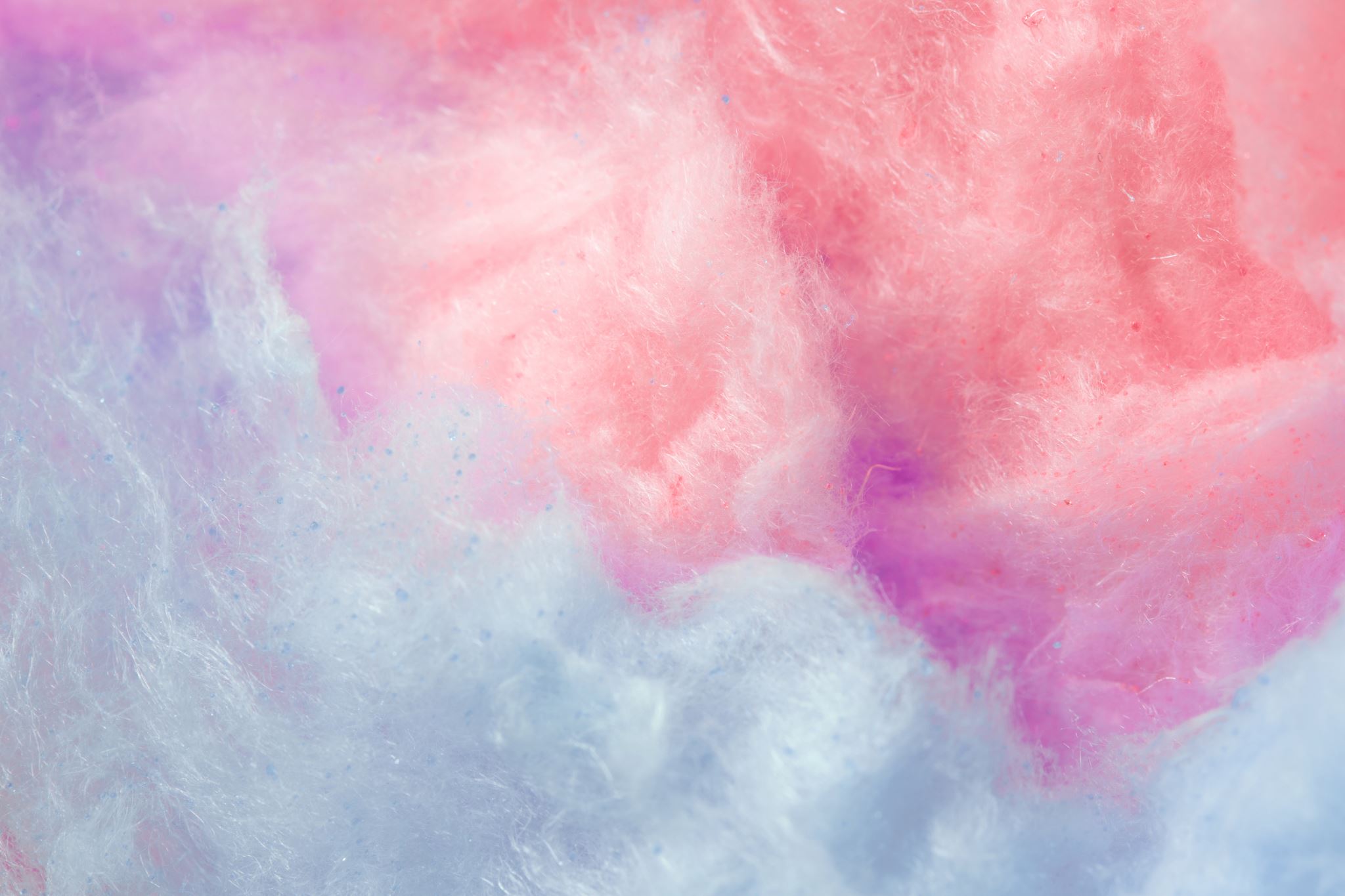 strategické nástrojepolitického marketingu
Politický marketing, LS 2024
Marcela Konrádová
Jste nová politická strana a chcete kandidovat.Co uděláte jako první?
nástroje POLMARK - JLM
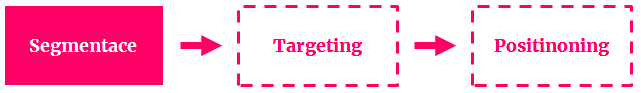 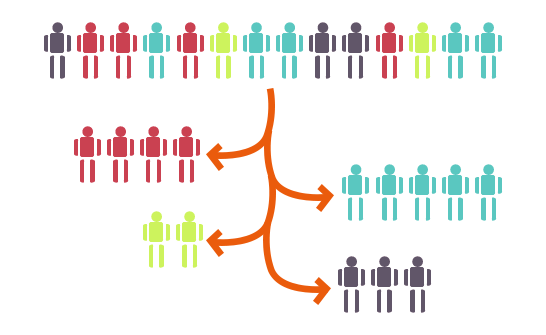 segmentace
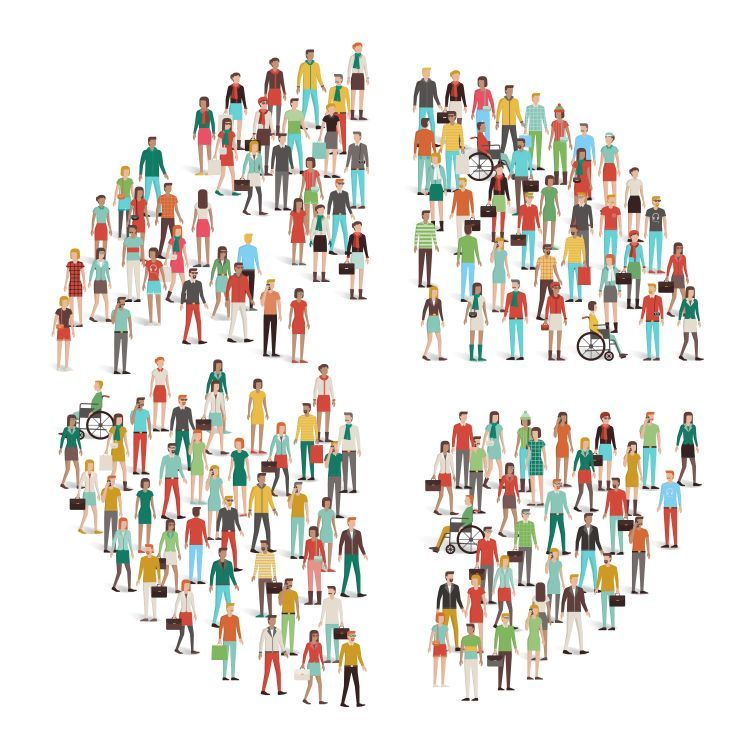 proces rozdělení trhu na skupiny spotřebitelů (segmenty), které reagují na nabídku homogenněji než celý trh
na základě cílů a zaměření strany (program), průzkumu a analýzy volebního trhu
aby mohla být provedena, musí jí předcházet výzkum trhu a analýza získaných dat
kritéria segmentace dle Kotlera
podmínky:
měřitelné
dostupné
rozlehlé
stabilní
s obsahem
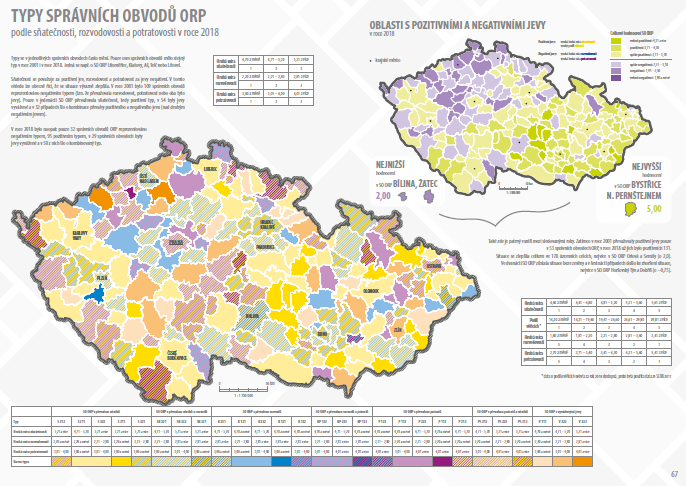 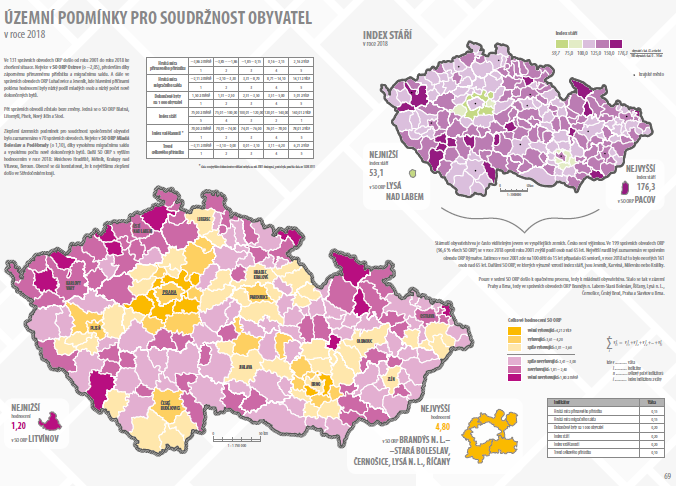 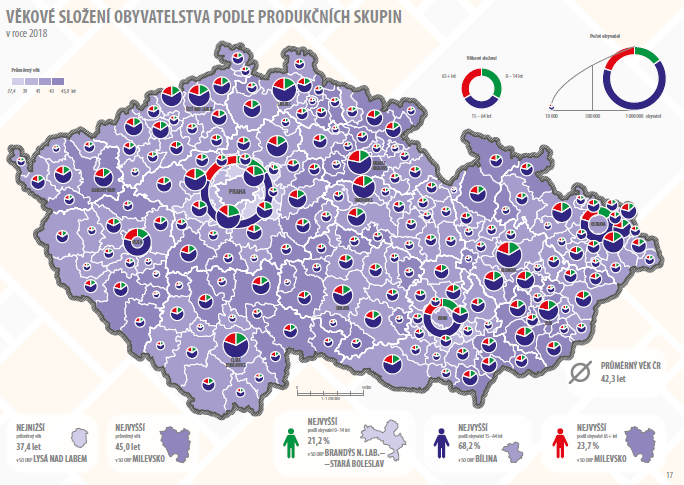 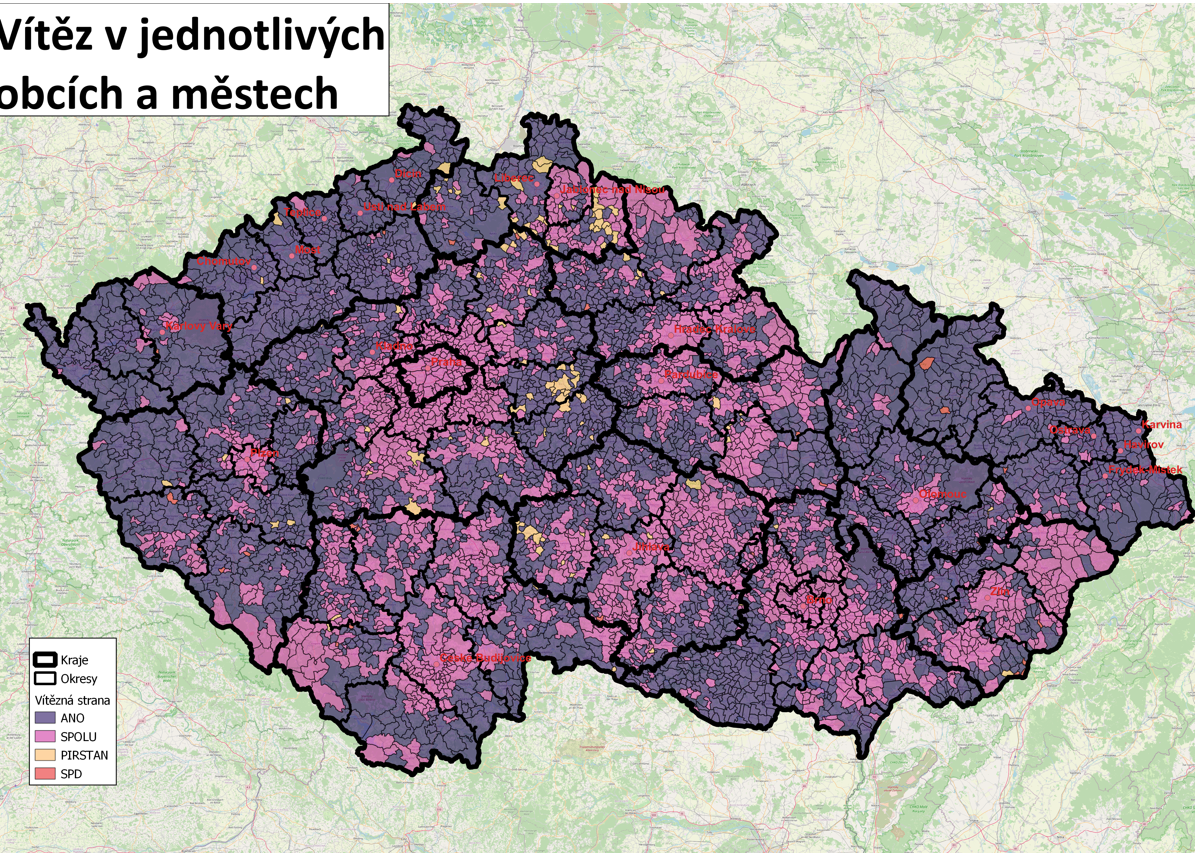 spokojenost voličů a oslovení nových voličů
růst či nárůst volebního zisku
lepší postavení vůči konkurencí
omezení konkurence
přizpůsobení nabídky
efektivní nakládání s financemi
možnost "rychlé odpovědi"
cochcemesegmentacízískat?
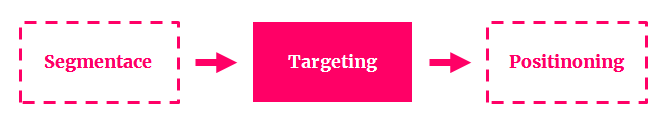 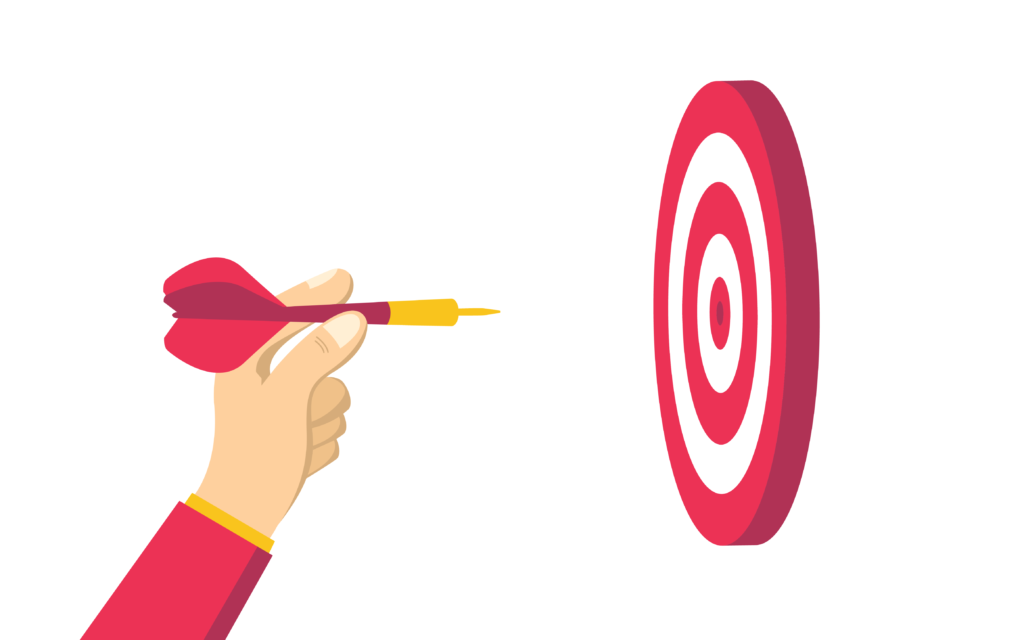 targeting
= cílení na vybrané atraktivní segmenty

přizpůsobování politické nabídky na základě průzkumu trhu (swot analýzy a průzkumy)
cílem je sladit výběr segmentů s vlastnostmi a možnostmi kandidáta/strany
co budeme muset udělat, chceme-li vyhrát
počet segmentů je ovlivněn/podmíněn finančními prostředky
systém prioratizace segmentů
primární cíl
sekundární cíl
reakce
na podněty
ztracený
segment
budování
vztahu
atraktivita segmentu
znaky atraktivního segmentu
! počet segmentů je ovlivněn/podmíněn finančními prostředky !
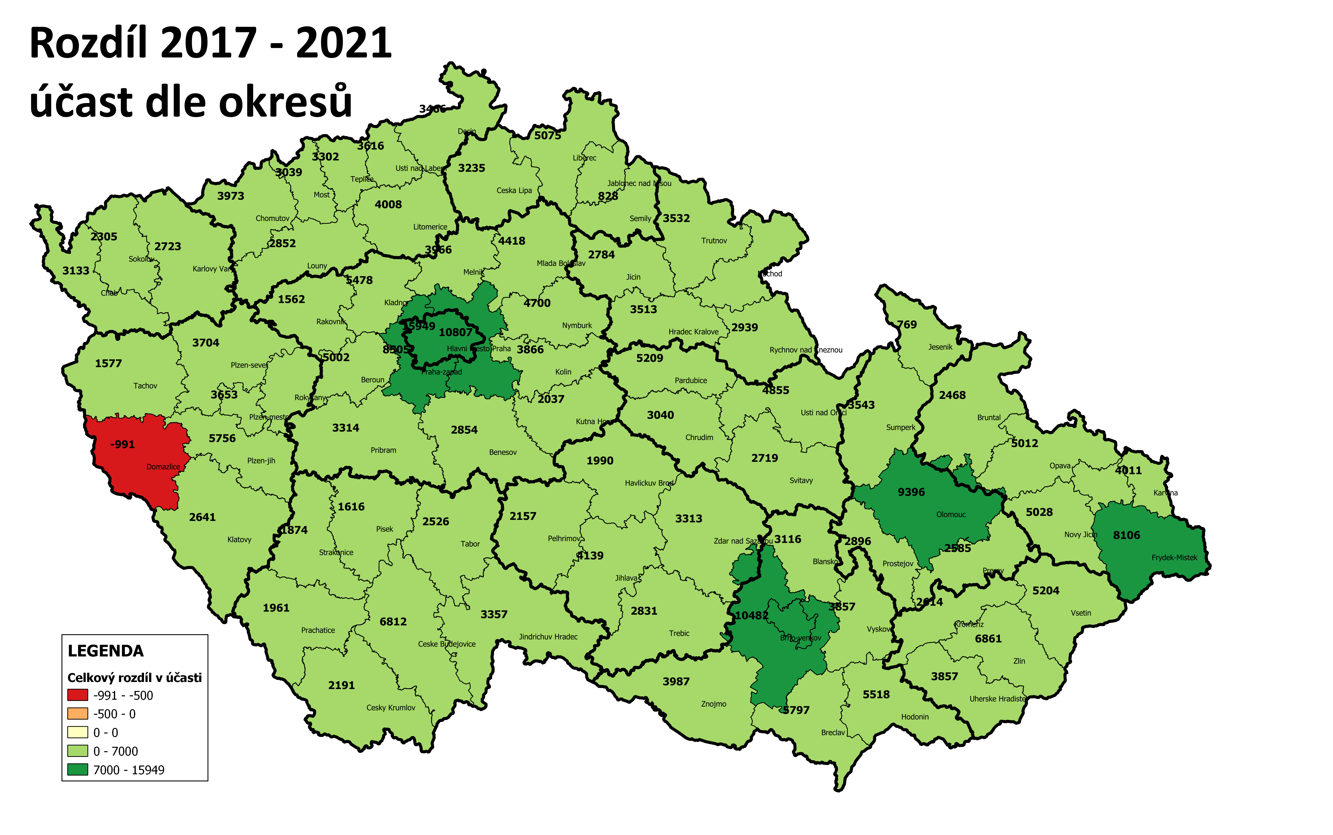 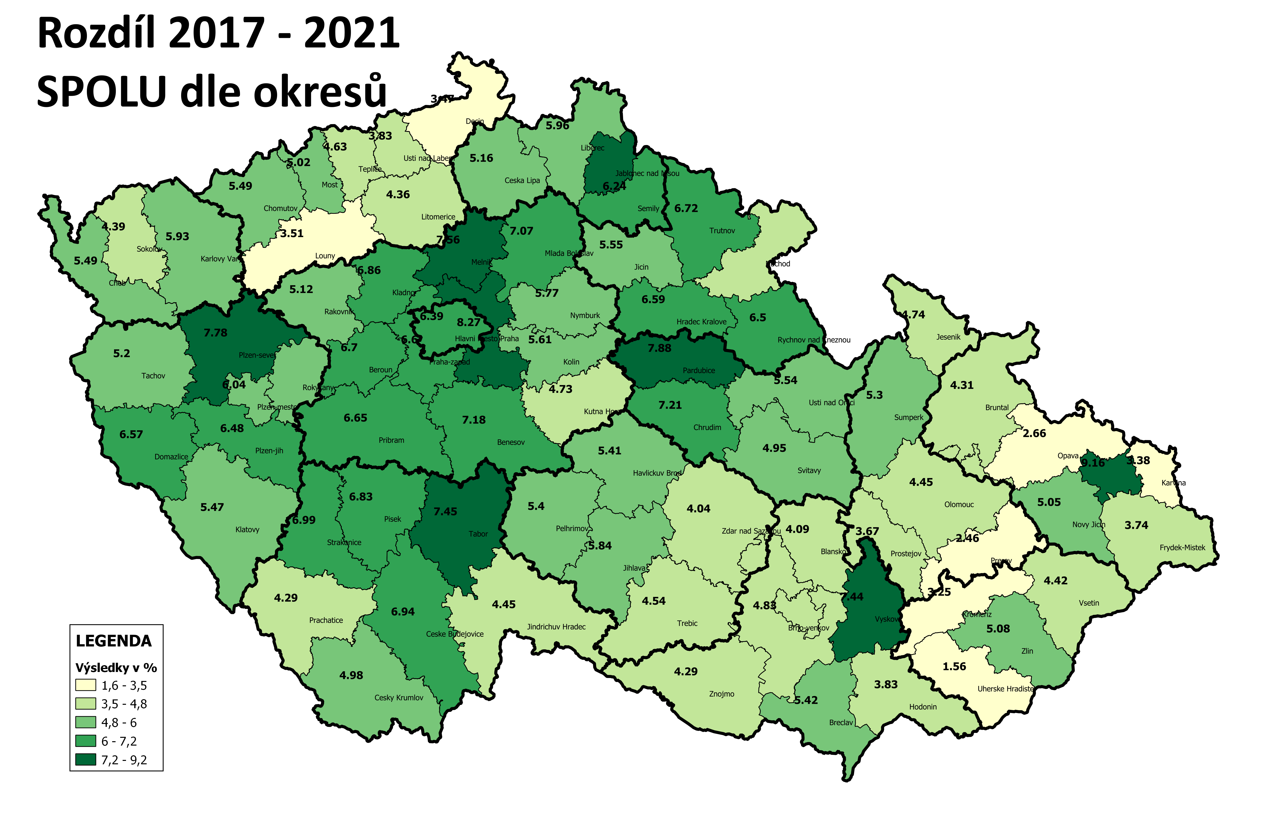 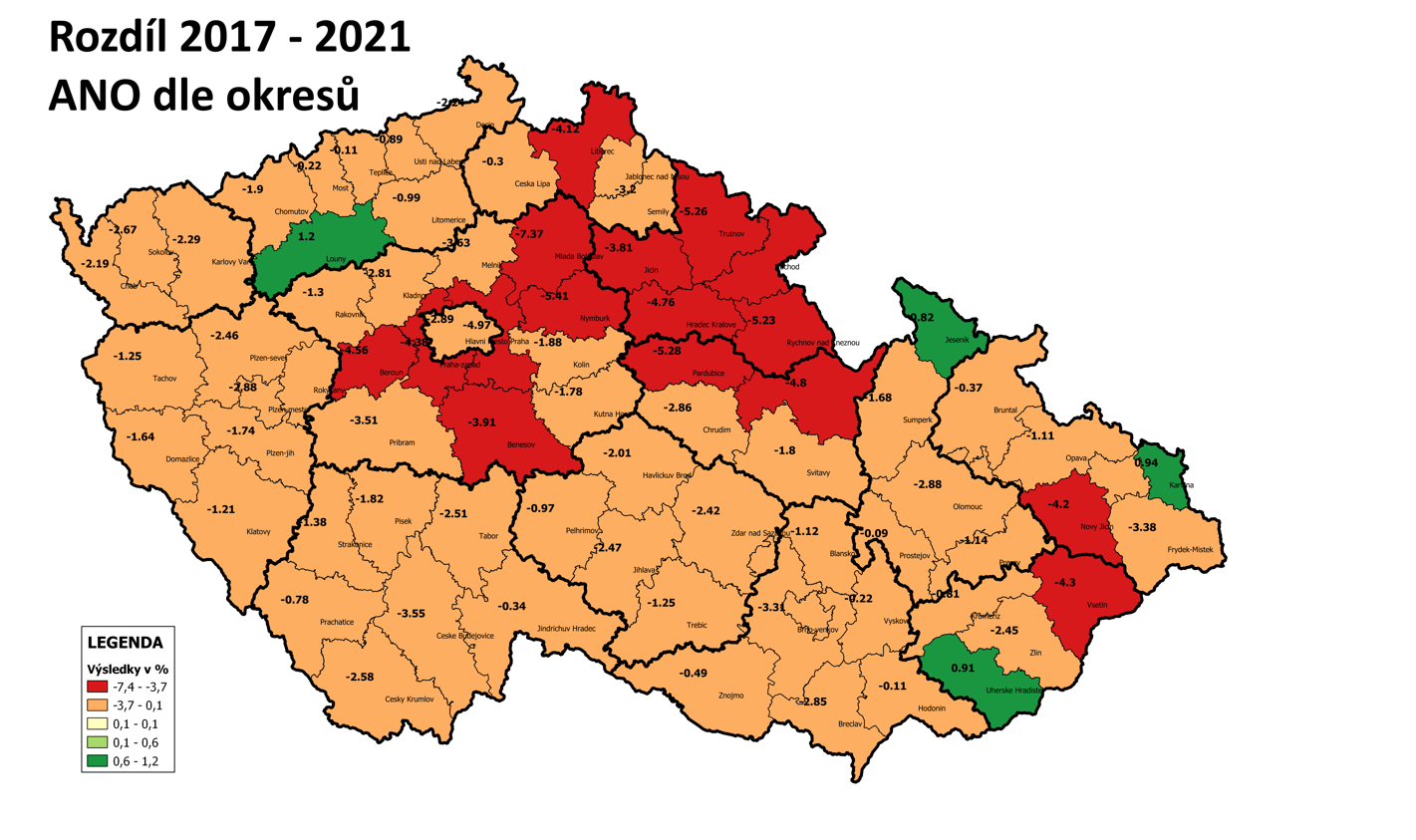 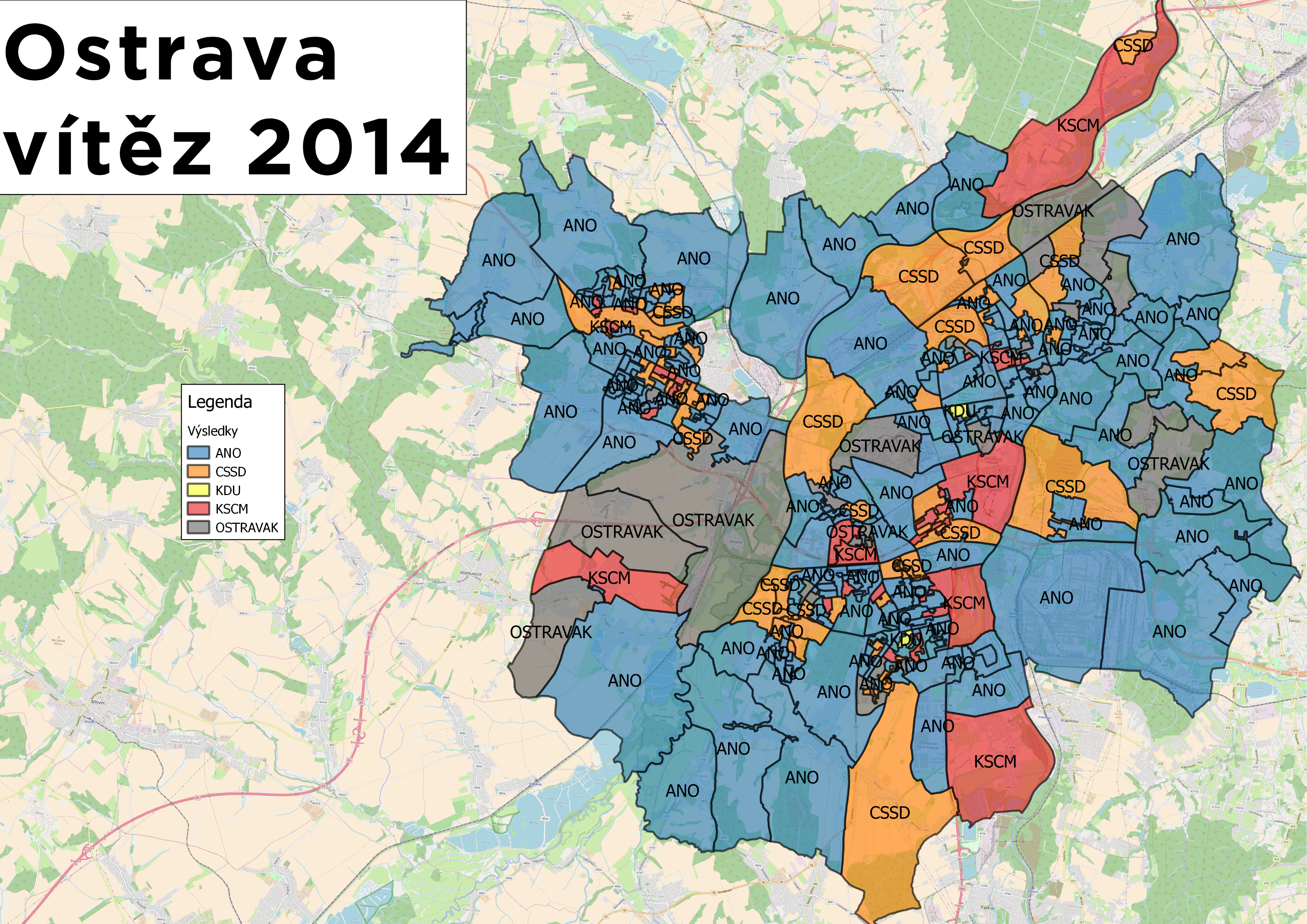 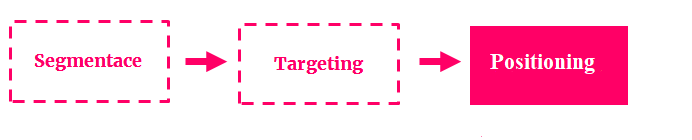 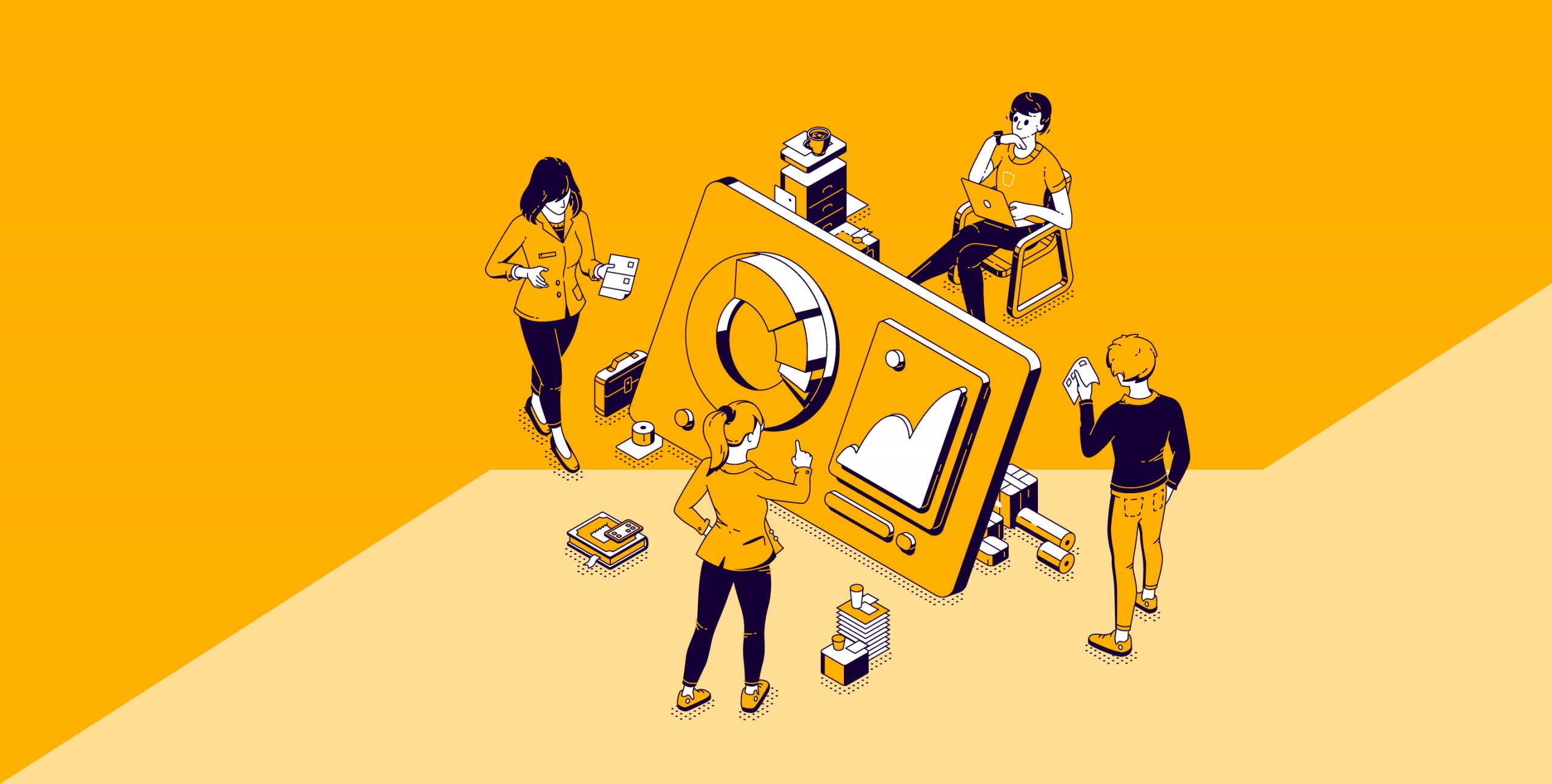 positioning
proces vedoucí k zaujetí voliče a zapamatování kandidáta
pro různé segmenty zdůrazňujeme různé kvality kandidáta
pro různé segmenty volíme různé komunikační kanály a "jazyk„
sdělení musí být srozumitelné
kandidát by se měl znát své vize a program odlišení od konkurence

re-positioning
strany apod. jsou limitovány předchozími sliby nebo prostředím a okolnostmi v průběhu kampaně
zásady úspěšného umísťování
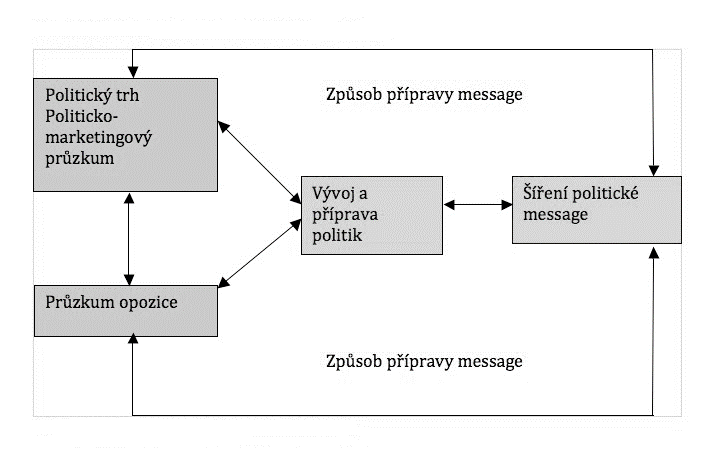 positioning na základě výchozí pozice
důležité faktory
volební účast
analýza výsledků konkurence
přelévání hlasů
analýza dostupných sekundárních dat
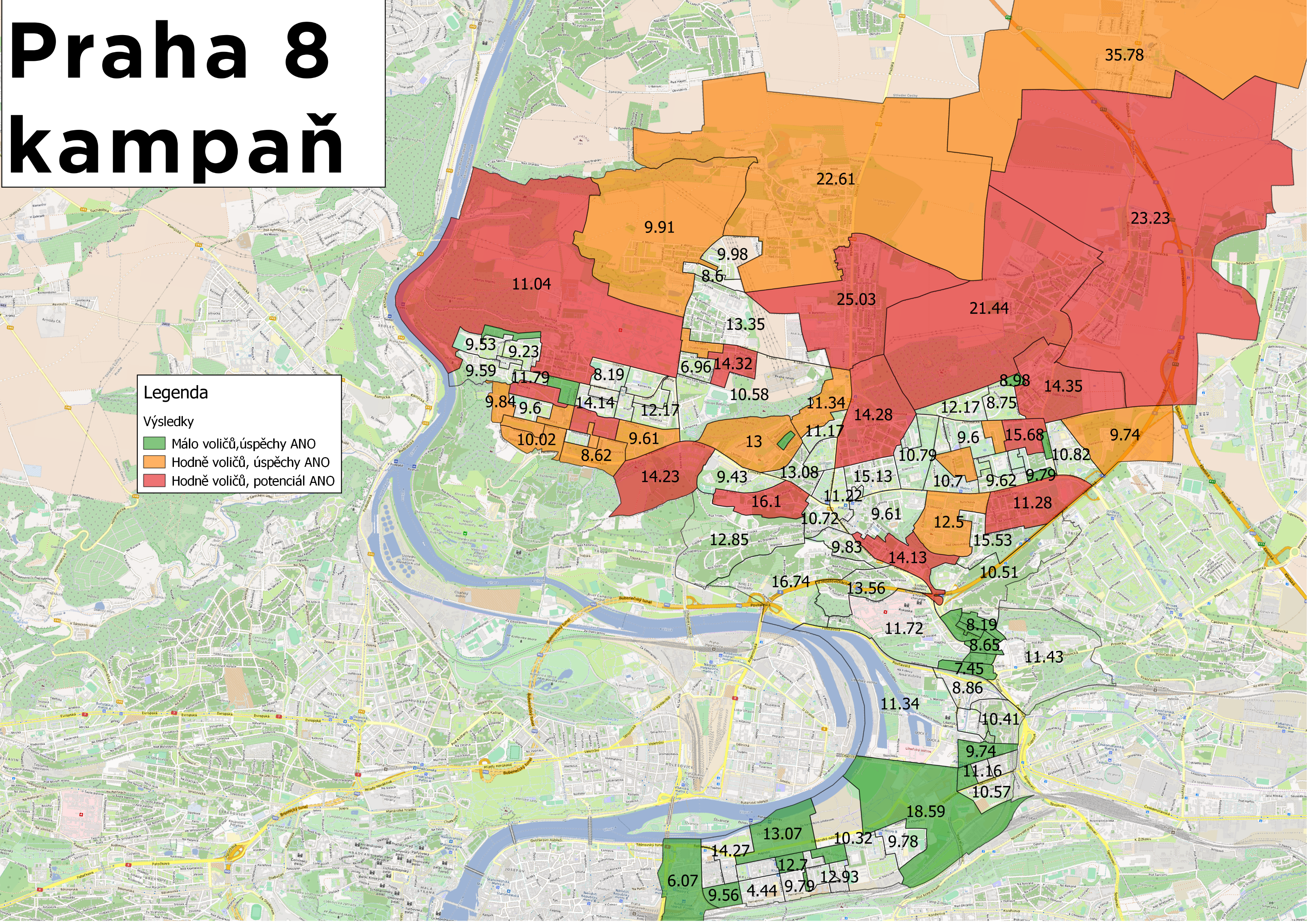 výzkumy
důvodem, proč děláme průzkumy, je přijít na to JAK vyhrát
průzkum nám může říct, co udělat, aby přišla ZMĚNA (výhra) výsledku voleb a dané situace


výzkum kandidáta a opozice (swot, message box)
výzkum otázek
výzkum využívaný při targetingu
výzkumy veřejného mínění
kvantitativní výzkum
průzkumy
zpětná vazba pro politické strany
informační médium pro strany i voliče
prostředek kampaně
součást zpravodajství
objektivita (?)
snadno čitelné
seriálový charakter
stranické preference
voličské preference
volební prognóza
stranické sympatie
!!! push polls vs. exit polls !!!
Díky za pozornost!